Деревенька моя
Автор - Мочалова Виктория Вячеславовна, студентка бухгалтерского отделения.

 Научный руководитель – Ильвутченкова Наталья Вячеславовна
«Гордиться славою своих предков не только можно, но и должно, не уважать оной есть постыдное малодушие»  А.С. Пушкин.
Село крупец на старинных картах 1785 года
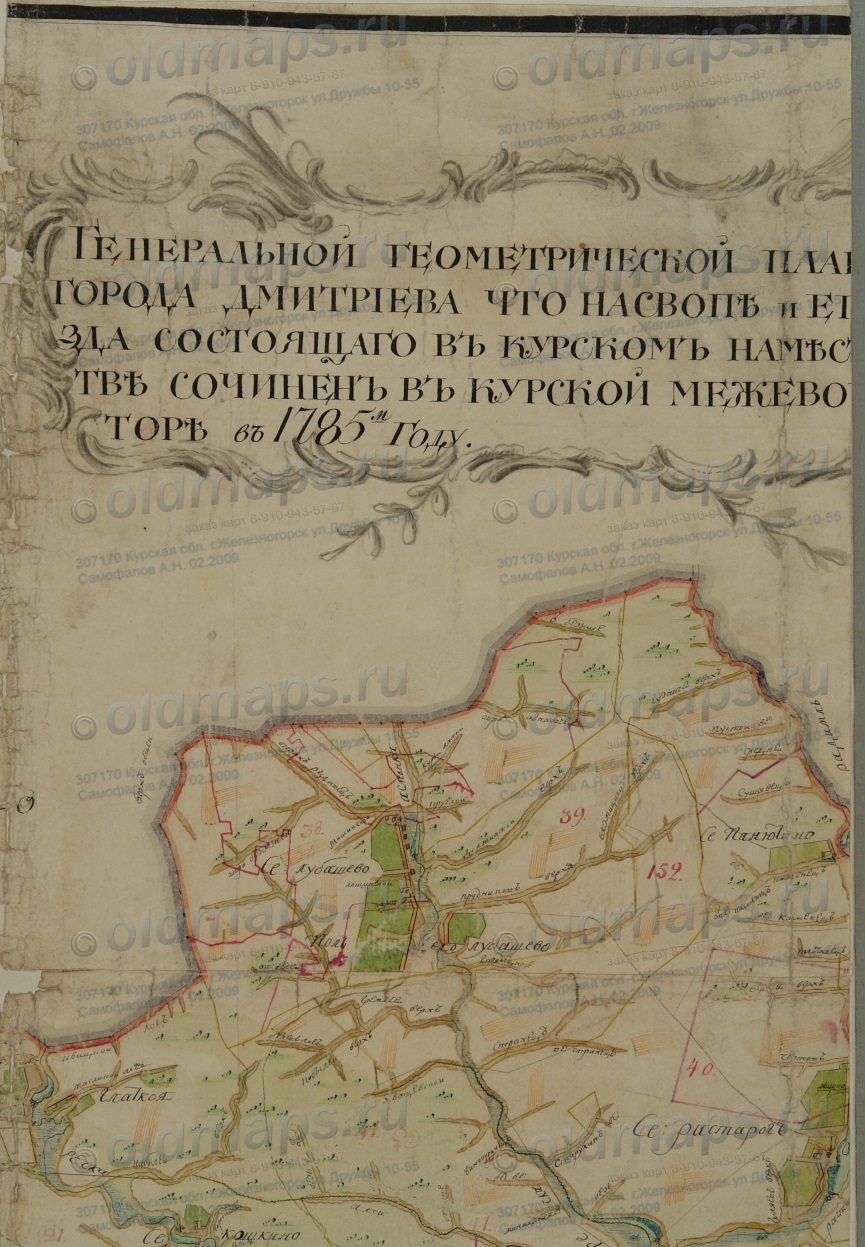 Переписи населения Даты проведения ревизий
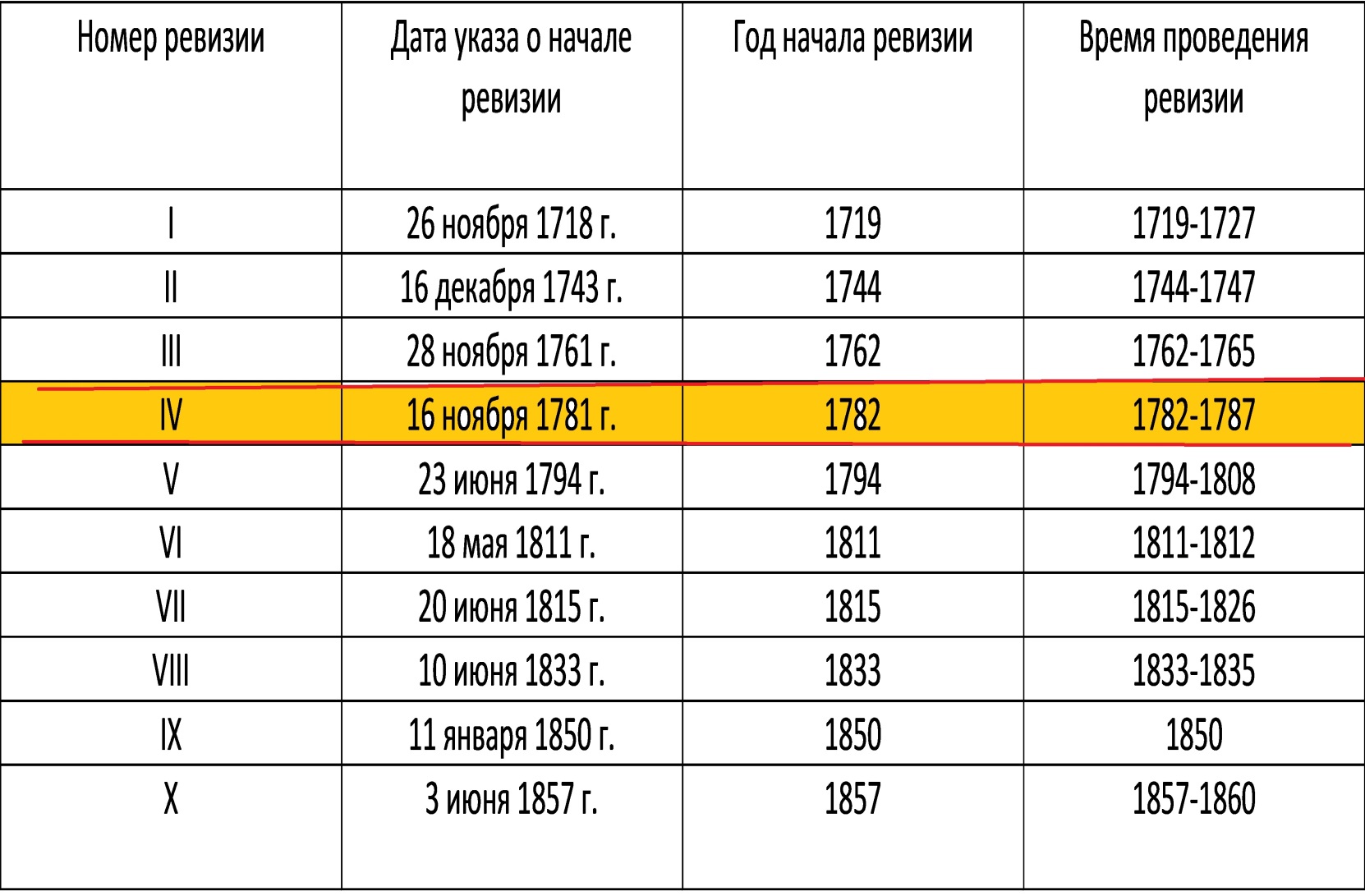 Карта Дмитриевского уезда 1836 года
Места села крупец( дорога на пруд от д. Ладыгино)
Панорама крупецкого пруда
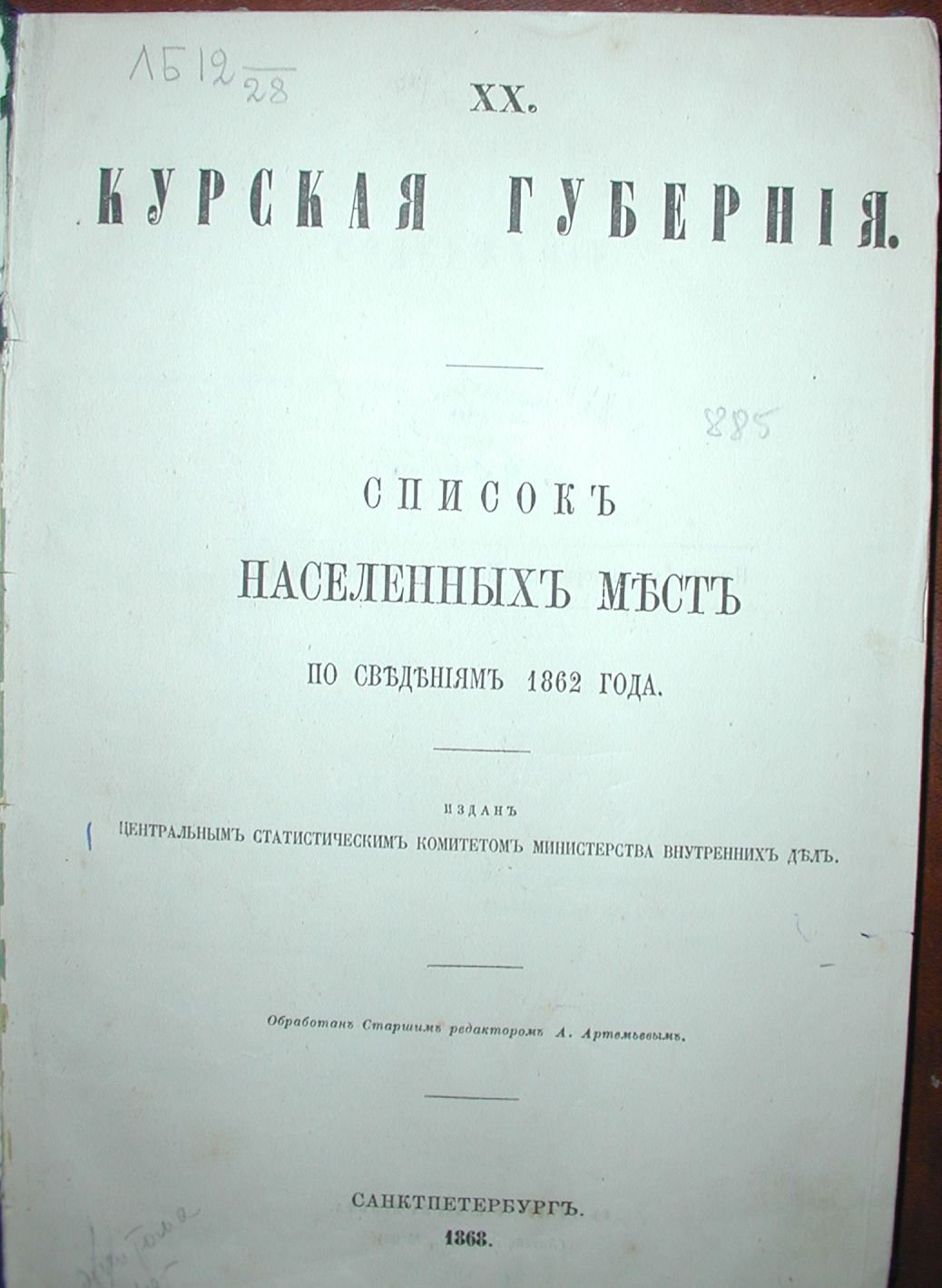 Списки населенных мест 1862 года
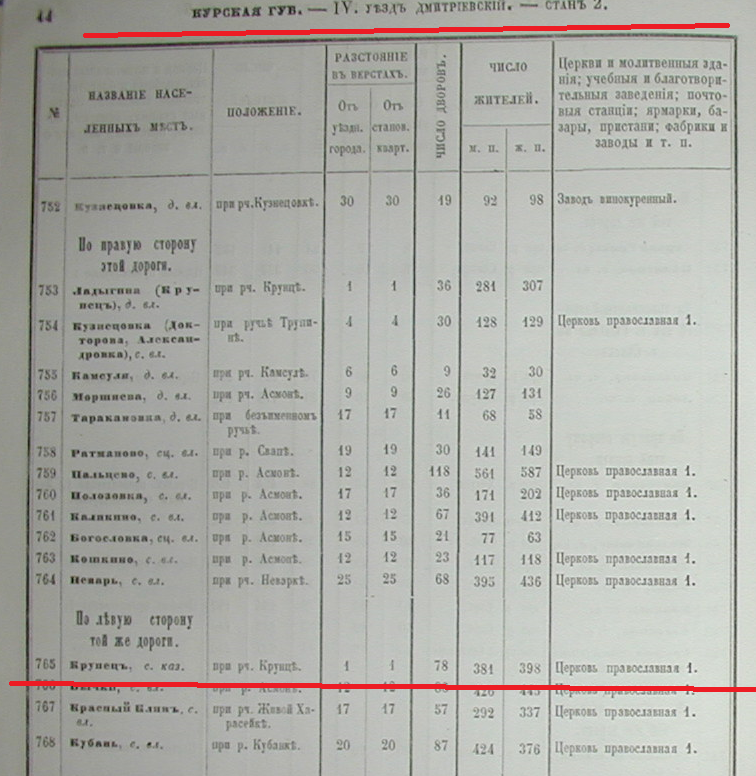 Памятник воинам –освободителям с. Крупец
Крупецкая средняя общеобразовательная школа